Повторение
Задача:
Найти значение выражения
(ответ получить с двумя знаками после запятой)
Программа:
PROGRAM   arifm;
  VAR  x,y,a: REAL;
BEGIN
  x:=1;
  y:=-1;
  a:=(3*x – 4*y)/(y*y+1)+ 5/3 ;
  WRITELN (‘OTVET= ‘,a: 4: 2);
END.
?
Можно ли получать ответы не изменяя ничего в программе?
ВВОД  ДАННЫХ
Язык  программирования ПАСКАЛЬ
Оператор ввода данных через клавиатуру
READLN (данные); - оператор ввода данных через клавиатуру с переводом курсора. 

READ (данные); – оператор ввода данных через клавиатуру без перевода курсора.
где данные – список переменных, значения которых должны вводиться с клавиатуры, переменные списка отделяются друг от друга запятыми.
Действие оператора:
Как только в программе встречается оператор READ (или READLN), компьютер приостанавливает выполнение программы и ждет, пока пользователь введет с клавиатуры соответствующие значения. После этого выполнение программы продолжается с оператора, следующего за READ (или READLN).
Пример 1: (ввод двух значений через клавишу Enter)
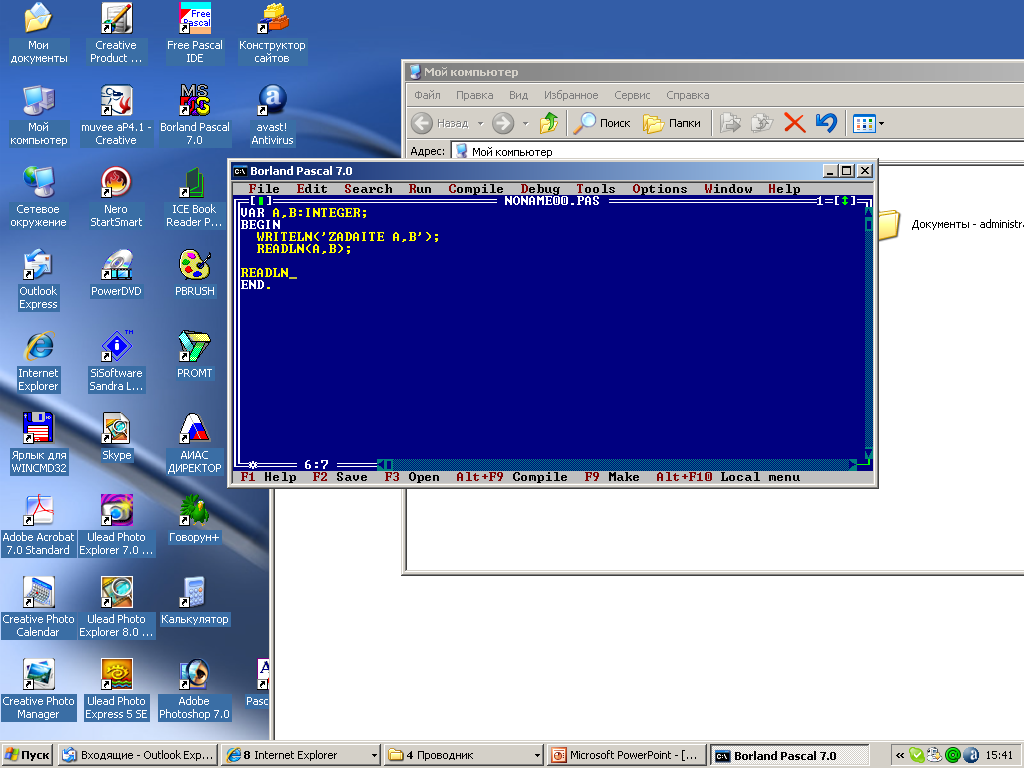 Окно результата до ввода данных:
Окно результата после ввода данных:
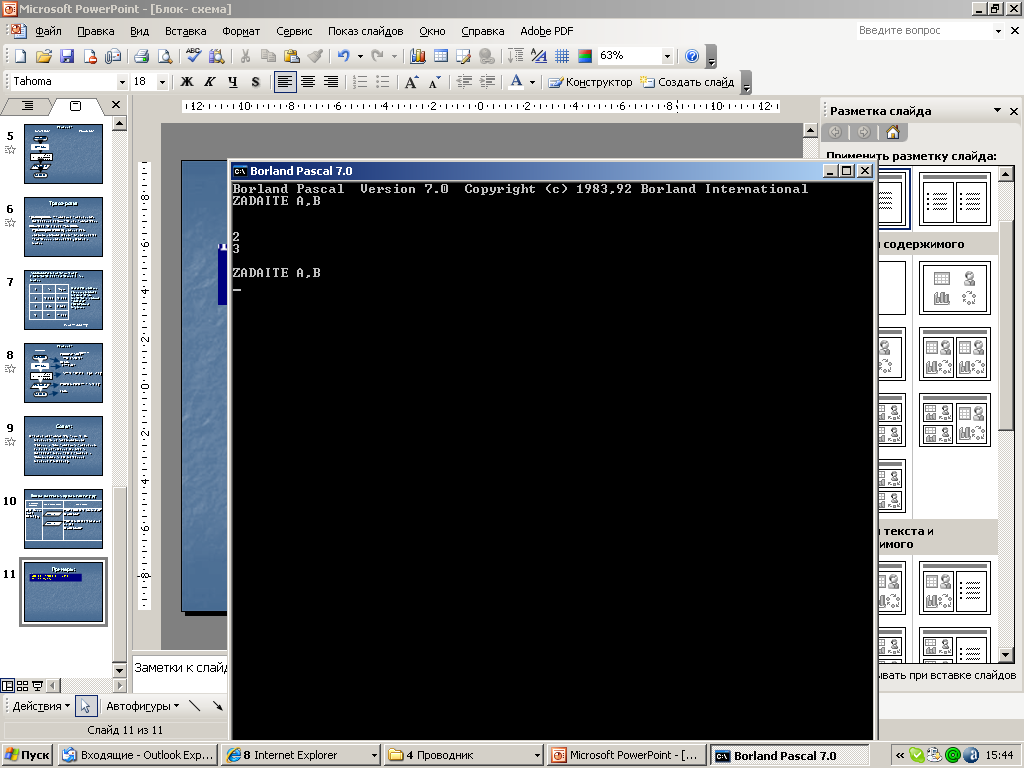 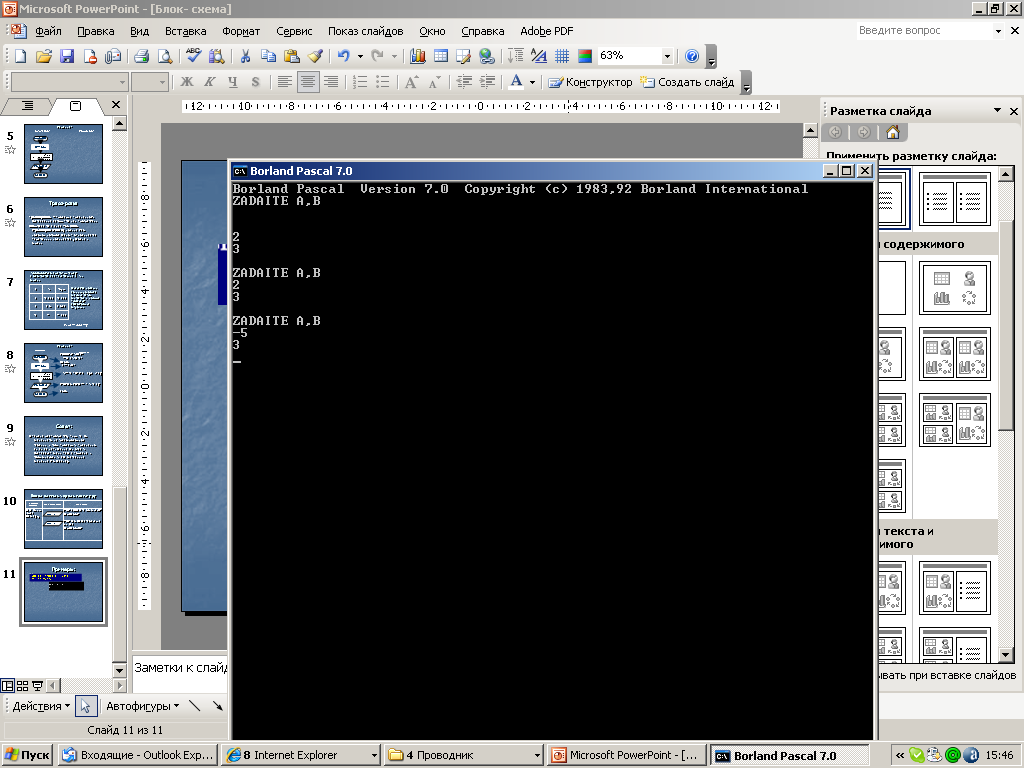 Что будет храниться в ячейках А и В?
Пример 2: (ввод двух значений через клавишу пробел)
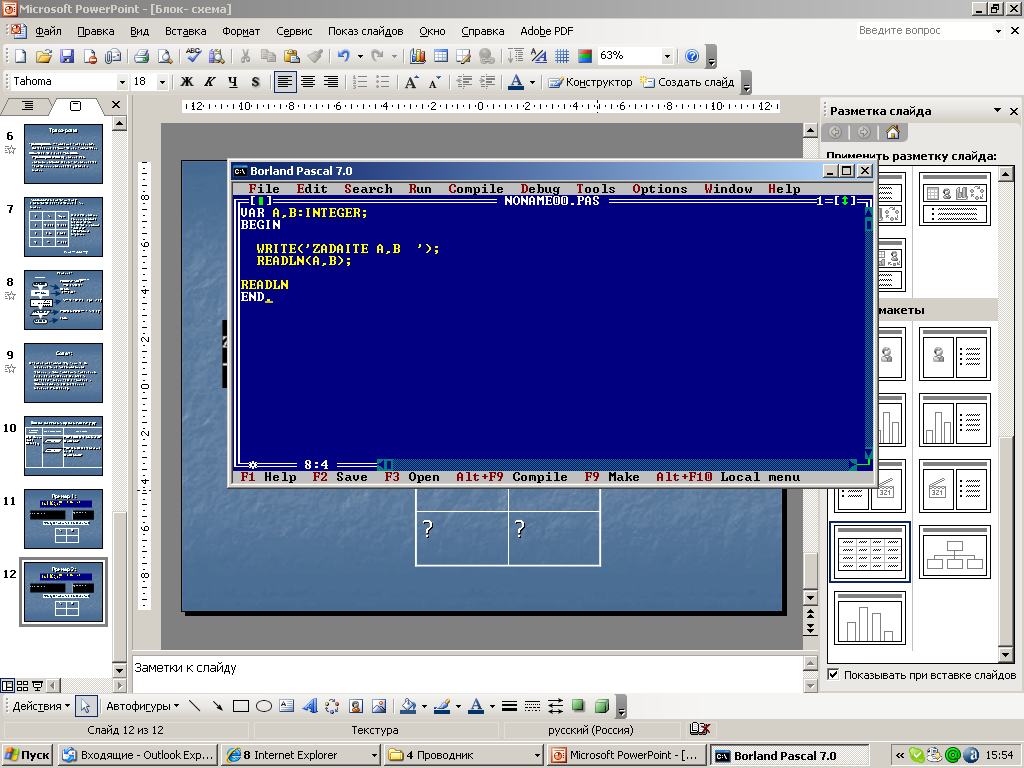 Окно результата до ввода данных:
Окно результата после ввода данных:
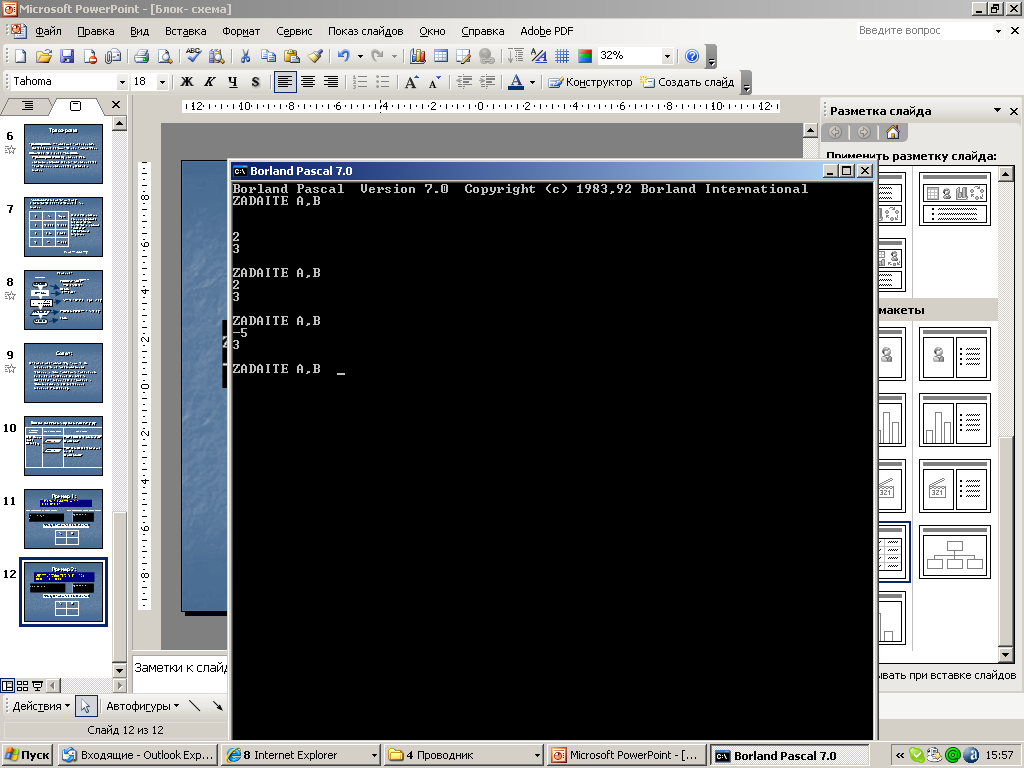 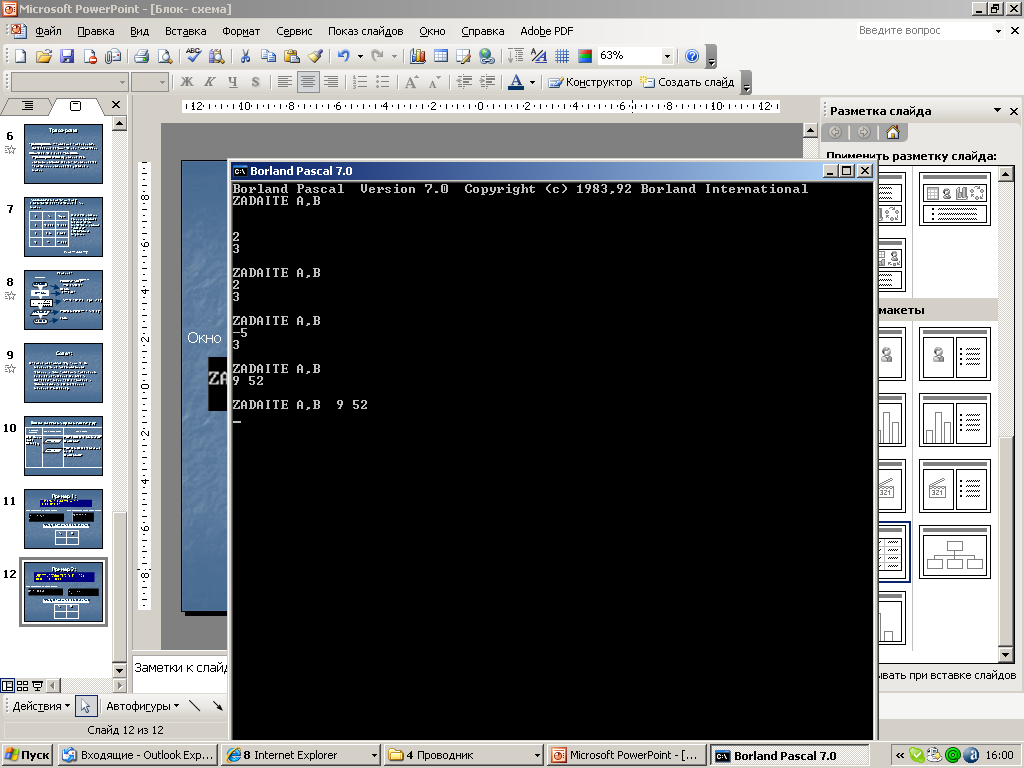 Что будет храниться в ячейках А и В?
Пример 3: (ввод двух значений через клавишу Enter)
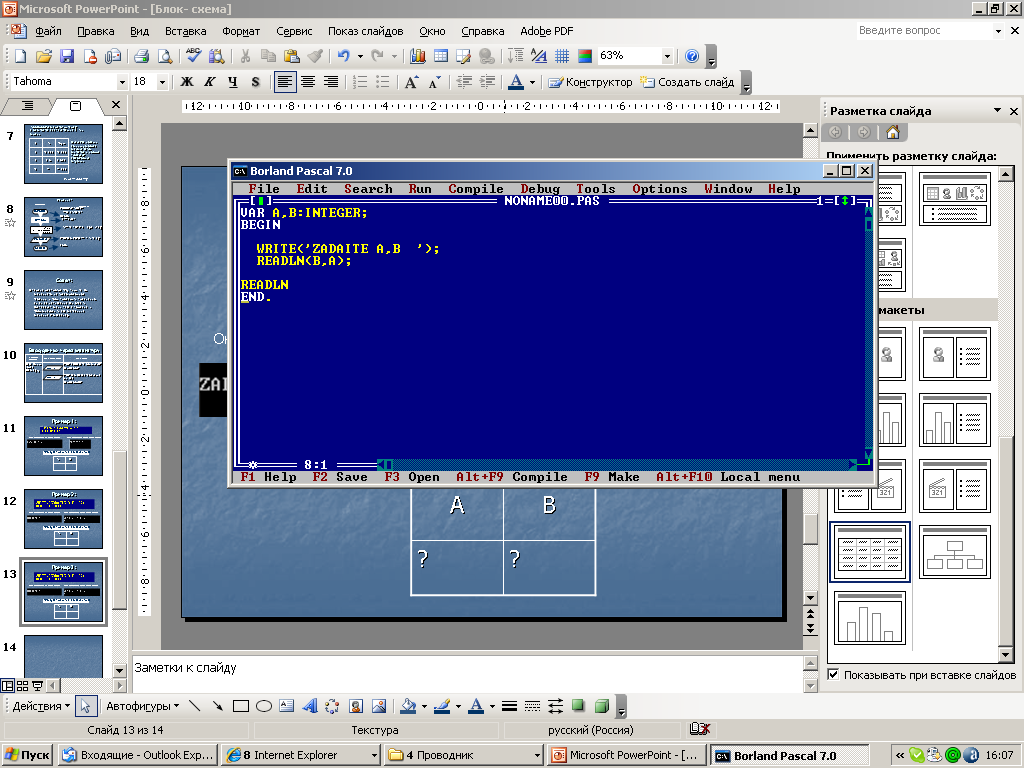 Окно результата до ввода данных:
Окно результата после ввода данных:
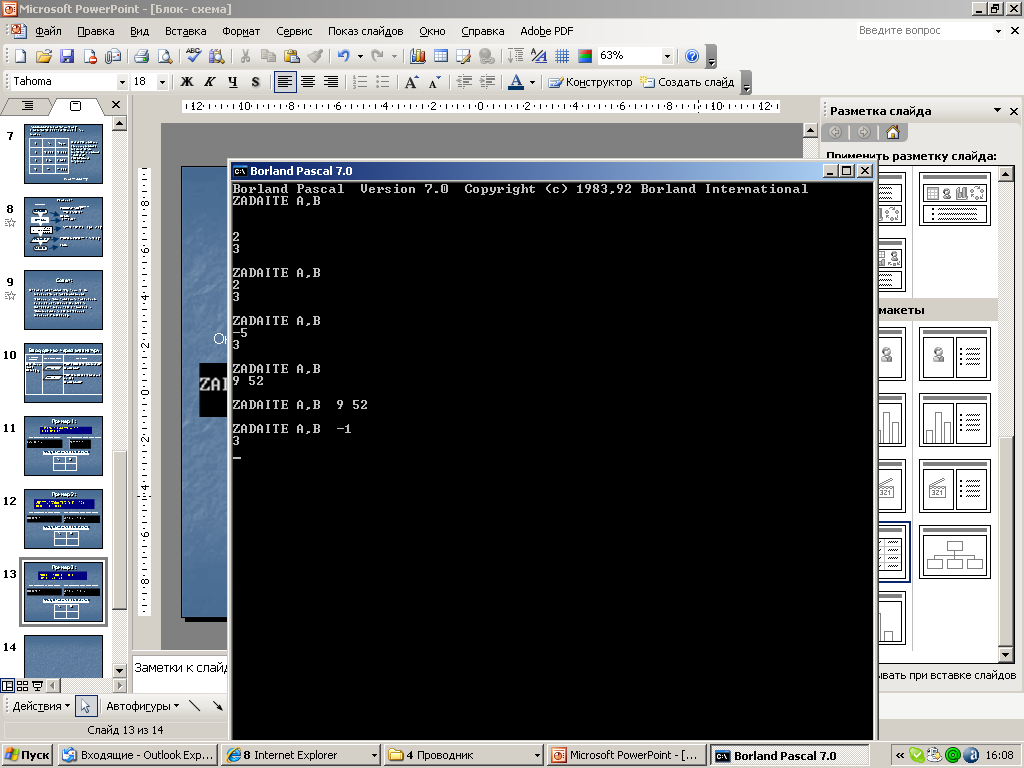 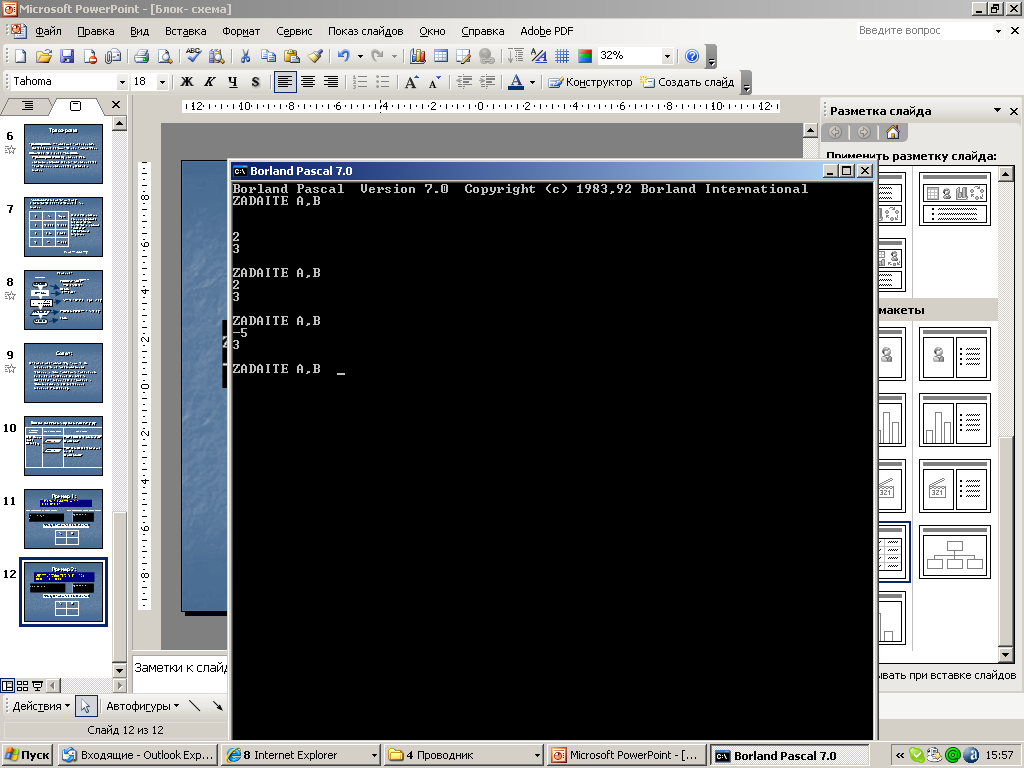 Что будет храниться в ячейках А и В?
Пример 4: (ввод двух значений без пояснения через клавишу Enter)
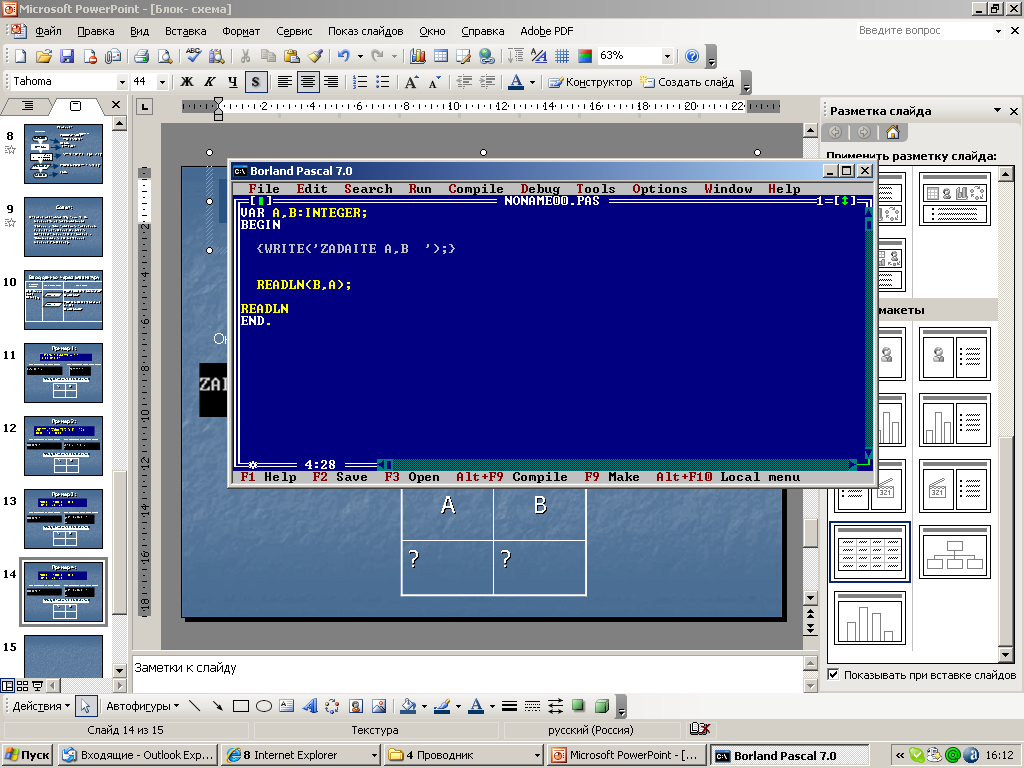 Окно результата до ввода данных:
Окно результата после ввода данных:
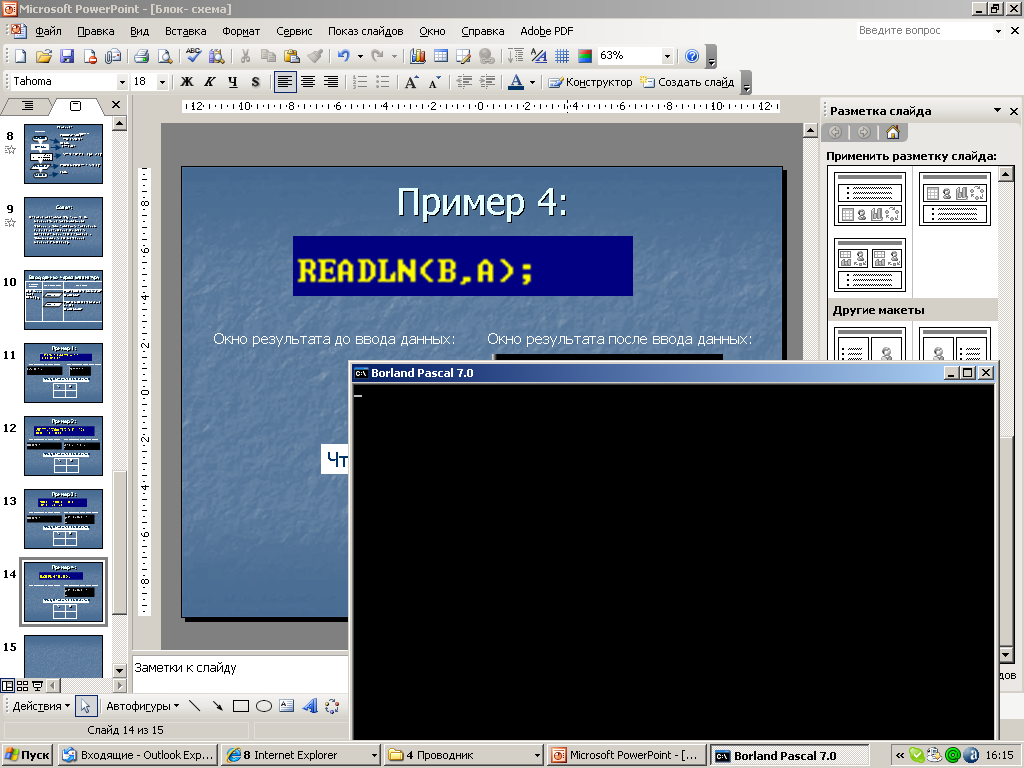 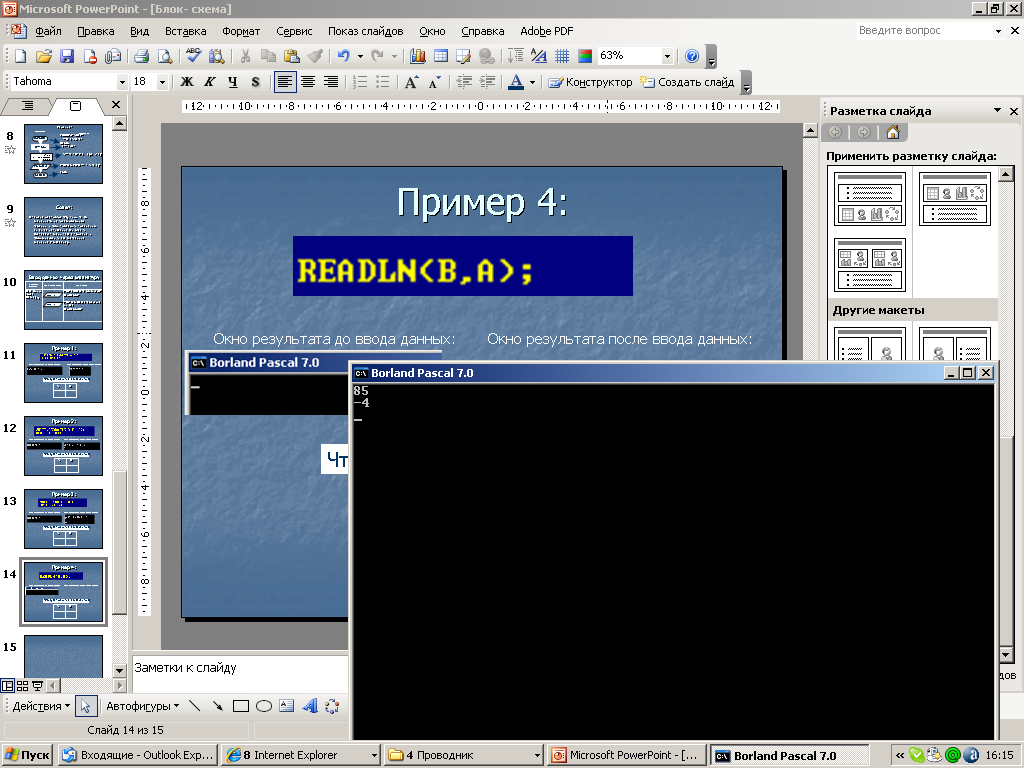 Что будет храниться в ячейках А и В?
Задача:
Найти значение выражения
(ответ получить с двумя знаками после запятой)
!
Составьте программу с оператором ввода.
Программа:
PROGRAM   arifm;
  VAR  x,y,a: REAL;
BEGIN
  WRITELN(‘x,y=?’);
  READLN(x,y);
  a:=(3*x – 4*y)/(y*y+1)+ 5/3 ;
  WRITELN (‘OTVET= ‘,a: 4: 2);
READLN;
END.
Действие оператора:
Оператор READLN без параметров приостановит выполнение программы до нажатия клавиши Enter.
Задача:
Найти значение выражения
(ответ получить с одним знаком после запятой)
!
Напишите программу